Проектная деятельность как средство формирования метапредметных умений и навыков при изучении биологии
Вдовина Татьяна Павловна,
учитель биологии
Метод проектов на уроках
Создание мультимедийных проектов
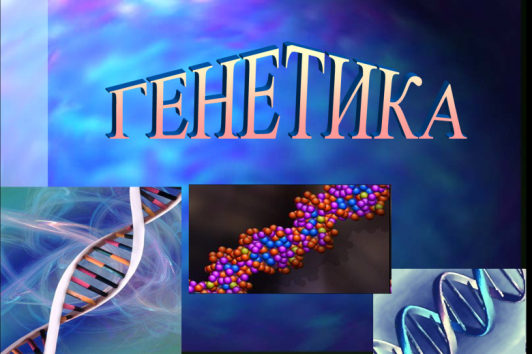 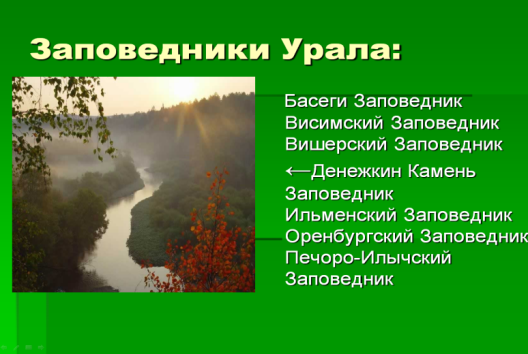 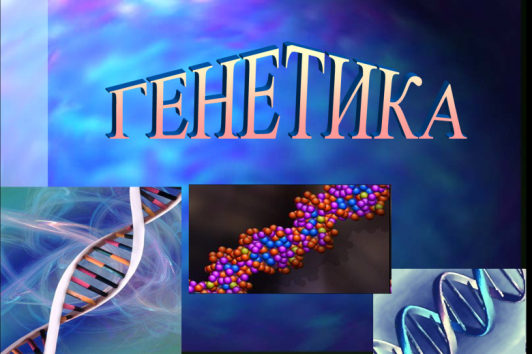 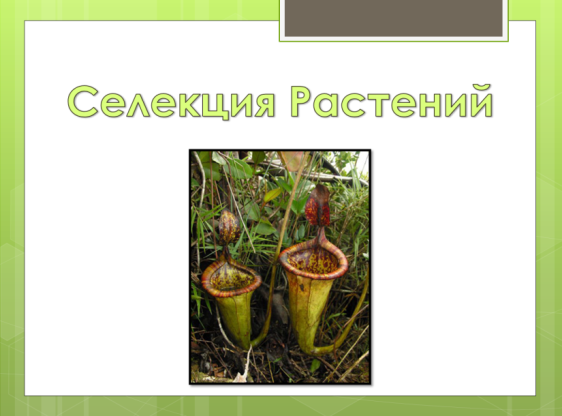 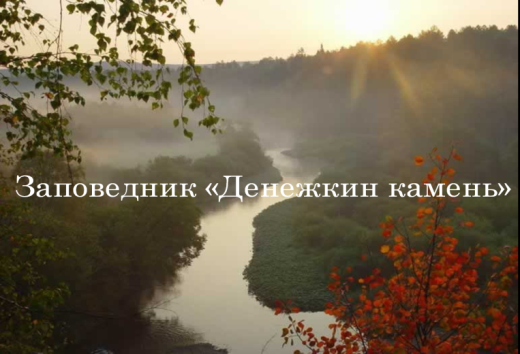 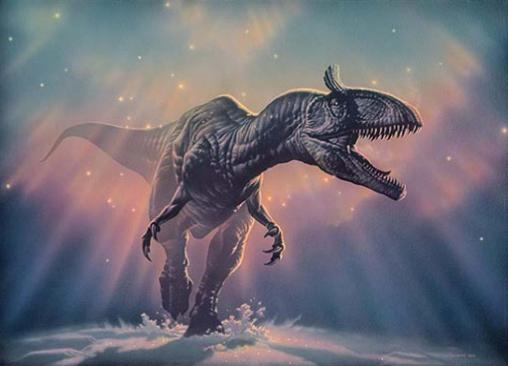 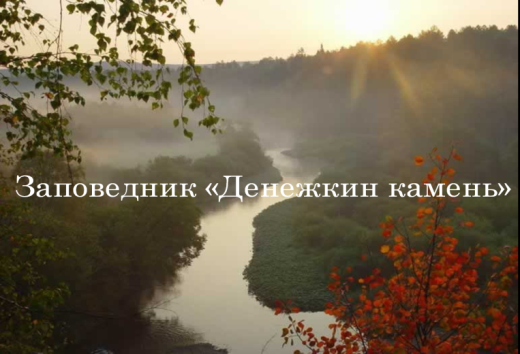 Метод проектов во внеурочной деятельности
Работа в лабораториях НТГСПА
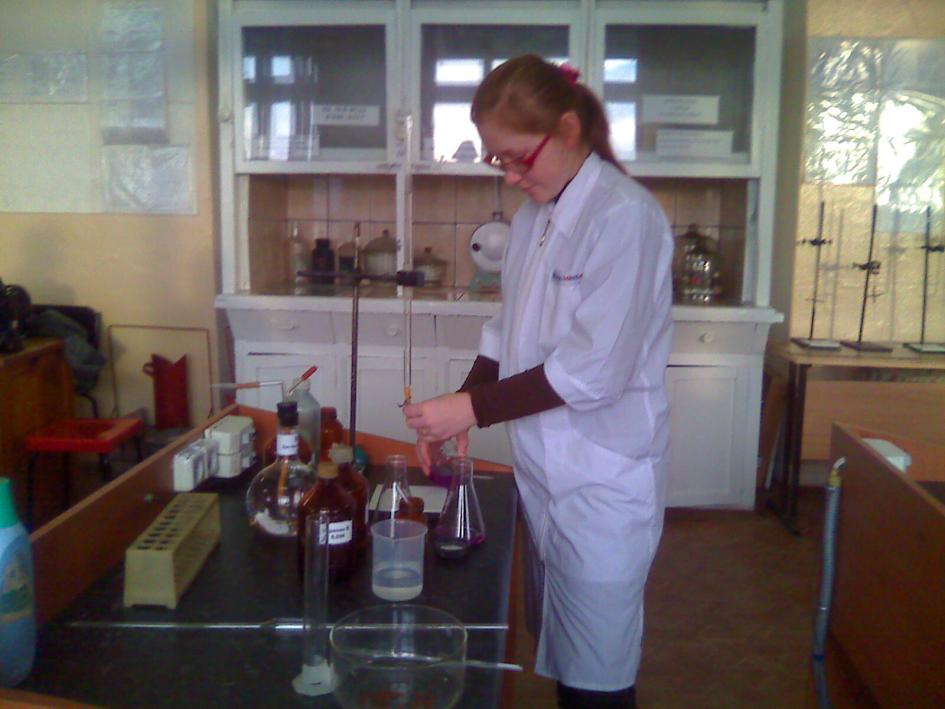 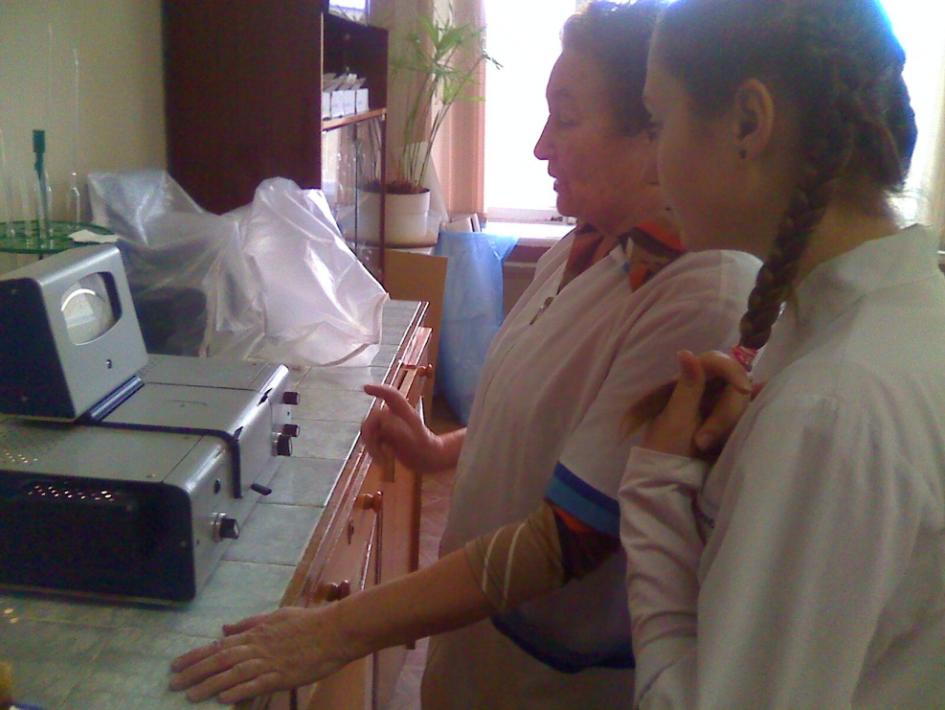 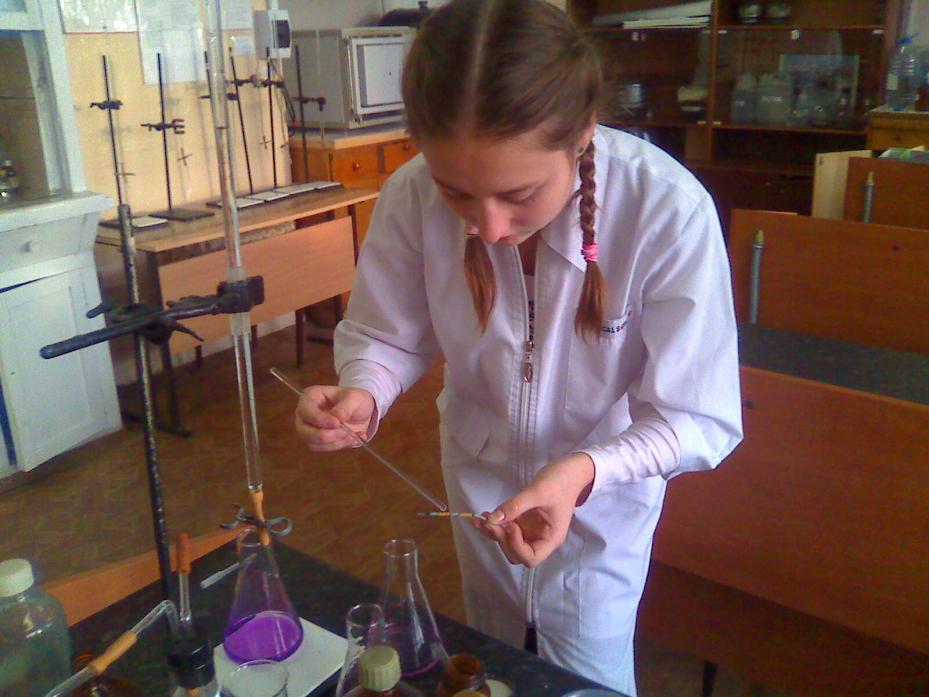 Метод проектов во внеурочной деятельности
Защита научно-исследовательских проектов
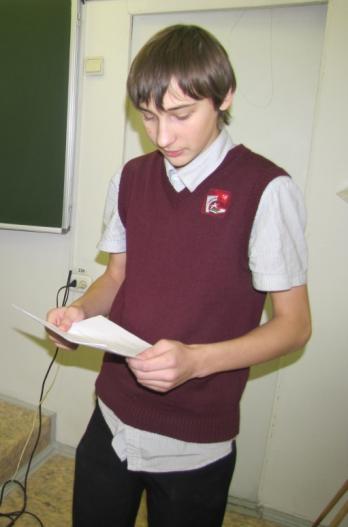 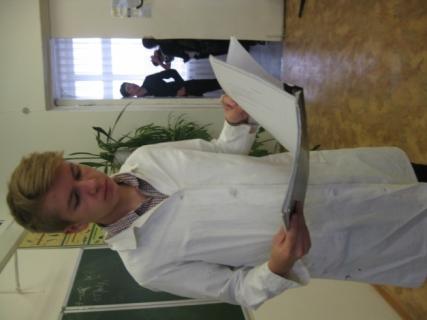 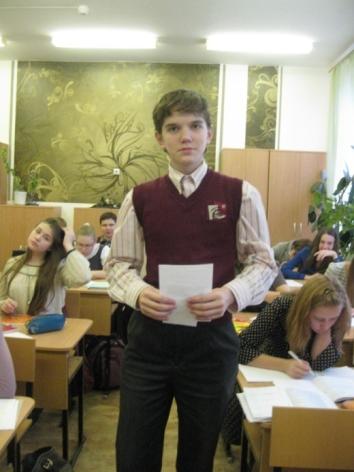 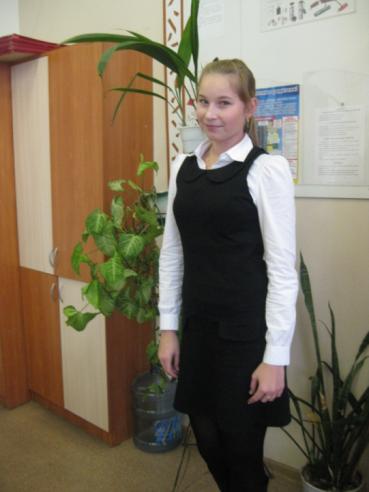